ABMC Blue Book
ABMC Meuse-Argonne Memorials and Monuments
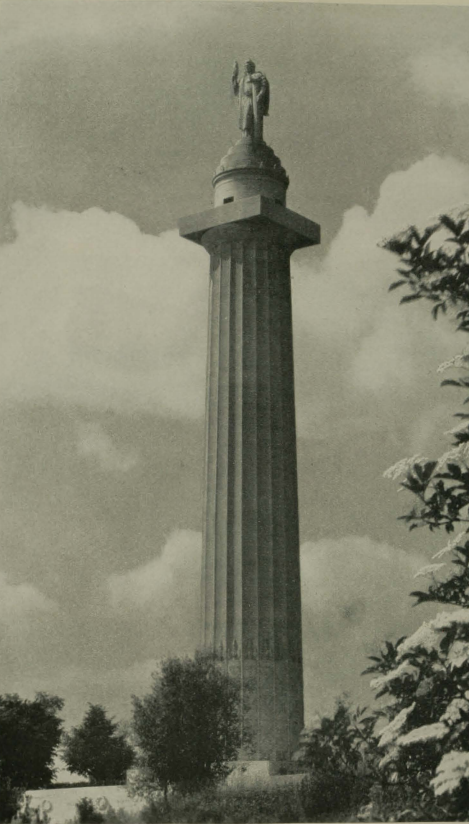 [Speaker Notes: The Meuse-Argonne American Memorial at Montfaucon – the shaft is 180 feet high.]
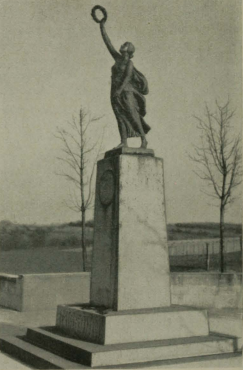 [Speaker Notes: Missouri Monument Near Cheppy]
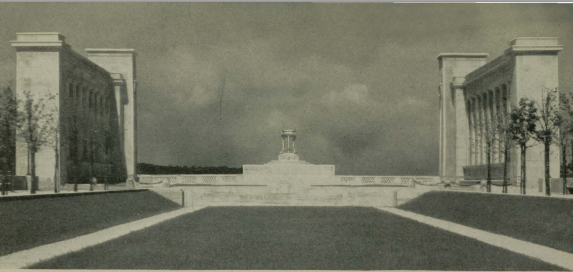 [Speaker Notes: Pennsylvania Memorial at Varennes, 1927]